Why do we - - -Have a Budget?
Subtitle
What we do
In November or December of each year you are given a budget for the coming year.
Each month there is a published report on the income and expenses.
The elders keep you informed of changed to the planned budget.
Why do we do this?
For many years we did not have a budget
The money given on Sunday was deposited in the bank.
The bills were paid.
As long as there was some money in the bank – it is OK.
But the requirements are more than that.
Simple Economics - Explained
When your outgo - - -	Exceeds your income - - - 		That is the upstart - - -			Of your downfall.
There are Bible reasons for a budget1 – God plans ahead
Jeremiah 18:11 "Now therefore, speak to the men of Judah and to the inhabitants of Jerusalem, saying, 'Thus says the LORD: "Behold, I am fashioning a disaster and devising a plan against you. Return now every one from his evil way, and make your ways and your doings good." ‘ “ 
God planned for our salvation before the foundation of the world.
God planned every detail of the birth of Christ, His life, miracles, parables, arrest, crucifixion, betrayal, burial, resurrection and ascension.
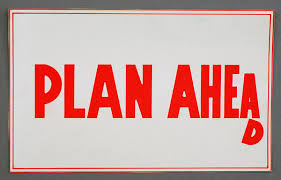 There are Bible reasons for a budget2 – We are expected to plan ahead
James 4:13-15 Come now, you who say, "Today or tomorrow we will go to such and such a city, spend a year there, buy and sell, and make a profit";  14 whereas you do not know what will happen tomorrow. For what is your life? It is even a vapor that appears for a little time and then vanishes away.  15 Instead you ought to say, "If the Lord wills, we shall live and do this or that."
There are Bible reasons for a budget3 – Elders must plan
Elders must plan:
The work – Acts 6
Support for missionary work - Evangelism
Support for local needs - Edification
Support for those in need - Benevolence
There are Bible reasons for a budget4 – The church must plan
The church must plan
For reaching the community
For growth
For the unexpected
There are Bible reasons for a budget5 – The budget is a plan for the year
What do we anticipate will be the income?
What are the regular expenses?
What are some extra costs we plan to have in the coming year?
There are principles for planning a budget
1. Don’t spend more that you bring in
2. Set aside money for annual bills
3. Underestimate your income
4. Over estimate your expenses
5. Anticipate seasonal flucuations
There are principles for planning a budget
6. Have an emergency plan
7. Include an ongoing building maintenance plan
8. Communicate the needs and plans to the entire church